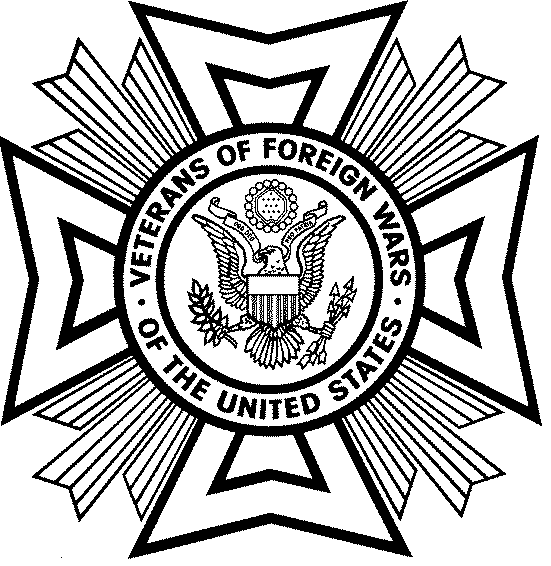 Post/District Commander
Florida VFW 
Officer Training  Seminar
OUTLINE
PODIUM EDITION BY-LAWS
Section 218, page 73 (a) Officers
Your Primary Team – Sr Vice, Jr Vice, QM, Adjutant, Chaplain, Service Officer, JA & HCC
Reporting
New Reporting System
Draping of the Charter
OUTLINE (CONTINUED)
Half-Staff Flag
Auxiliary & YOU
House Committee/Canteen
Discipline
Where do you find information?
Other duties…
Recommendations
Closing Comments…
Congressional Charter By-Laws:
Preside at all Meetings
Enforce strict observance of laws & rituals
Read YOUR local Post By-Laws
Appoint all other officers, committee chairs
Approve disbursement of funds
Quartermaster is Bonded
By-Laws (continued):
Dues and reports are sent to HQ
ALL reports, licenses, & election report sent
Assure Post Trustee examine books 1x PER MONTH/sign Audit – 1x PER QUARTER
Attend District Meetings
Comply with Local By-Laws
Member of ALL Committees
YOUR TEAM
Senior Vice – Your RIGHT HAND
Junior Vice – Your “Go-Getter”
Quartermaster – Your LEFT HAND
Adjutant – Your Admin/Your MEMORY
House Committee Chair – Your “Go-To” – “Runs the House”
Chaplain – Your Spiritual Guidance
Service Officer – Everyone’s Assistant
Judge Advocate – Keeps YOU straight & LEGAL
REPORTING 101
ANY COMMANDER CAN FOLLOW THE JUDGING SHEET AND BE A GREAT COMMANDER ON PAPER!
Reporting 101
Who can submit reports?
When should reports be submitted?
Where should reports be submitted?
How should reports be submitted?
Why should reports be submitted?
Reporting System…once YOU learn it share YOUR knowledge!
DRAPING OF THE CHARTER
Tributes - Page 112
Done during New Business
Must have a motion from the floor or Commander request
Be prepared ANY time you lose a Post Member to Drape the Charter
Charter remains draped for 30-days, then you must perform Undraping Ceremony
Flags at Half-Staff
YOU or Someone YOU designate are responsible for the Flag to be at correct Staff
Presidential Orders – (App – “Flag Steward”)
Post Member Passes Away – Half-Staff until Interment or Celebration of Life (Unless YOU authorize different)
Commander can authorize Half-Staff for ANYONE they deem that has made a MAJOR impact on their Post
Auxiliary & YOU Outline:
What is their purpose?
What is their mission? 
Why do you have an Auxiliary?
What should you/can you ask for from your Auxiliary?
What can’t you ask from your Auxiliary?
Why is an Auxiliary so IMPORTANT to OUR Mission?
*Ask for a copy of their Podium By-Laws…
Auxiliary & You
What is their mission? 
Parents, spouses, widowers, widows, siblings, children, grandparents, grandchildren, and stepchildren of Veterans of Foreign Wars gather to promote a fraternal, patriotic, historical, charitable and educational spirit; aid and assist the members of the VFW and its members
What is their purpose?
To assist the Post & members of the VFW and its own members
Auxiliary & YOU
Why do you have an Auxiliary?
They are there for their own mission and for yours too…they are there to be another pillar of YOUR post.
What should you/can you ask for from your Auxiliary?
Coordinate Dinners, Parties, Fundraisers, Decorations, Assistance in Team Projects, etc.
You may ask for a donation to the Post for Safety, Upkeep, or Upgrade of facility (Remember, your Auxiliary still MUST vote on this and have the funds to donate)
Auxiliary & YOU
What can’t you ask from your Auxiliary?
You CAN’T insist on a donation from your Auxiliary
You CAN’T order them to clean or do menial labor
They DO NOT work for YOU…They work with YOU
Why is an Auxiliary so IMPORTANT to OUR Mission?
They Auxiliary is there to support and assist YOUR Post,   treat them with RESPECT and hopefully, you will receive the same in return. Many Posts cannot exist without their Auxiliaries, they financially shore-up Posts around the country.
Your Post Auxiliary should be YOUR POST BEST FRIEND.
House Committee
Consists of: 
House Committee Chairperson (Appointed by CC)
Commander
Quartermaster
House Committee Members (Appointed by CC & HCC
Any Post/Auxiliary Officer or Member in good standing
Canteen Manager
House Committee Mission
This is the Team that takes care of YOUR POST
Canteen – Employees Boss
Building
Upgrades / Projects / Construction / Updates
TVs / PA System / Music Systems 
Event planners – Memorial Day, 4th of July, Veterans Day, etc.
Canteen Discipline Actions
Issues in Canteen
Staff – immediately notify: House Committee Chairperson / Commander or Call Police if Emergency
Fill out Incident Report
Staff has the right/responsibility to choose NOT to serve anyone/anytime
Staff has the right/responsibility to ask ANY member or guest to vacate the premises
“If” individual is asked to leave due to unruly behavior…
Canteen – House Committee Discipline
After House Committee Chairperson (HCC) /Commander have been notified of incident “Special Meeting” is to be called within 7-days of incident 
– Individual accused of poor behavior must be informed of meeting. (Verbally / Email w read receipt / Certified Letter)
- THIS IS A CLOSED MEETING WITH ONLY THE HOUSE COMMITTEE MEMBERS, ACCUSED AND ANY WITNESSES. (HCC, Commander, QM, House Committee Appointed Members)
Canteen – HC Discipline pt.2
Accused is read charges of poor behavior
Accused is given chance to address the Committee with their side of incident or ask someone else to speak on their behalf
Any witnesses may be brought in to testify
Accused & Witnesses are dismissed from meeting
House Committee will make their recommendation for disciplinary action, ie. Suspension up to 90-days from Canteen, Charges dismissed, up to “Life Ban” if individual is NOT a member of that post.
HC will bring recommendation to next Post Meeting to present to membership with recommendation. 
Post membership may after discussion– Agree with HC recommendation, change discipline action, or dismiss.
Canteen – HC Discipline pt.3
Once Post Membership votes on discipline, if any is warranted; HC will then notify individual of action via Certified Letter, email w/read receipt, verbal phone call
All three notifications should be complete!
HC will then notify the Staff of any disciplinary actions taken against any individuals
Discipline – Article IX, Page 46
Section 902
Read these offenses carefully
Write your letters & charges up 
Ensure you send to member by Registered or Certified Mail
If unsure of ANY step in disciplinary action, contact Department Judge Advocate. Do NOT guess!!!
Many disciplinary actions are thrown out due to administrative actions.
Where do you find information?
Have to do a speech? VFWFL.org – Resources – Patriotic Speeches
Any forms or reports you need? VFWFL.org – Resources – Reports & Forms
Veteran Assistance Programs? VFWFL.org –Resources - Veteran Assistance Programs
Voice of Democracy Information? VFWFL.org – Programs – Voice of Democracy
Post Roster with Paid & Unpaid Members? – VFW.org – Sign in with ID.me – OMS – Reporting – Post Query – Complete Roster
When in doubt and can’t find something? Contact another Commander or your District Commander!
Other Duties
Approve disbursement of funds approved by the Post or required by National, State, District & Post By-Laws.
Assure Quartermaster is bonded.
Ensure all dues, monies and reports are properly forwarded to correct entity.
Assure Post Trustees have conducted monthly review and quarterly audit and timely submission.
Attend all District meetings, Department Training Events attended by someone from your post, ie. Quartermaster, CSO, SOI
Recommendations
District Commanders:
Get with a Past District Commander as a Mentor at Convention to help you right away or you will be lost
Start a Text Group for ALL YOUR Post Commanders
Begin a Once a Month Commander’s Lunch
Show your Post Commanders YOU care about them and their members, contact them, call them, talk to them, see if they need your help, don’t hide in your post
Work with your District Auxiliary President; ask to speak at their Quarterly Meetings for 3-5 minutes and let them speak at your meeting
At your 1st meeting put together a package with everything they will need to be successful for the year
Recommendations
Post Commanders – VFW.org & VFWFL.org
Start a Text Group with your Core Officers and keep them informed on things going on in your post
Include your Auxiliary in different functions; if the post is having a dinner, ask the Auxiliary if they would like to have a 50/50 that night
Ask the Auxiliary President if you can speak at their monthly meeting for 3-5 minutes, “Thank” the Auxiliary for everything they do for the Post and ask the President to speak at your meeting.
Try to have joint functions, share the cost & the profits, build a team & family within your post.
If ever unsure…
OF PROCEDURES OR ACTIONS:
1. Study the By-Laws
2. Discuss with Post Officers.
3. Discuss with Past Post Commanders.
4. Discuss with Post Commanders from other Posts.
5. Discuss with District Commander and/or District Officers.
6. Discuss with State Headquarters Staff
7. Discuss with State Adjutant
8. Discuss with State Commander and/or Department officers.
9. USE YOUR CHAIN OF COMMAND!!!!
Closing Comments
NETWORK – Get other Commanders Contact Information                     and call/e-mail them when YOU have a Question…NONE of us are alone, NONE of us know it all.
Join the Facebook “VFW Post Discussion Group”… People want to help and they do.
DO NOT Air YOUR Dirty Laundry On-Line
KEEP A PHONE/E-MAIL LIST HANDY
DO YOUR BEST…WE ARE ALL VOLUNTEERS
 GOOD LUCK BROTHERS & SISTERS!!!
VFW POST MEETING ORDER OF BUSINESS
Commander:  The Officers will take their respective stations. All persons not members of the VFW will kindly retire, and the guard will close the door.
Commander:  By the power and authority invested in me. I am about to open (Name of Post & Number) for the transaction of any business that may lawfully come before it. (2raps of gavel) Attention. Guards satisfy yourself that all present are entitled to remain.
Guard:  Comrade Commander, I find all. Except those standing in possession of official VFW Dues receipts for the current year.
Commander: (2raps) Attention. Let us salute the colors. PRESENT ARMS…ORDER ARMS. We will now have the Chaplains opening prayer, (Uncover – Parade Rest). {Chaplain gives opening prayer} 
“Let us bow our heads. O Sovereign Ruler of the Universe who art the Lord of Hosts and God of Peace, without Thee our efforts are vain. Continue Thy blessings upon us and our families, we preay Thee, and guide us during our deliberations. We beseech Thee, O God, to bless the dependents of our departed comrades, and to comfort all who gave their loved ones to our nations cause. Bless and strengthen the sick, the needy and the afflicted. Bless, we ask Thee, the children, families and staff of our National Home and help us to fulfill our duty toward them. Continnue Thy favor upon our order, and help us to practice the spirit of true comradeship, both in our councils and with the world at large. Enable us to
better the community in whih we live through our devotion to duty as citizens. We now have a moment of silent prayer for our departed comrades and for those missing in action and those held as prisoners of war. These and all other necessary blessings we ask of Thee, Mighty Ruler of the Universe, Amen.
Commander: (Attention) Comrades, you will now join me in the Pledge of Allegiance. (Present Arms) “I pledge allegiance to the flag of the United States of America and to the republic for which it stand. One nation under God, Indivisible, with Liberty and Justice for all. (Order Arms) (1rap)
Commander: Comrades, we are assembled again to transact business of mutual benefit. Do not let petty jealousies of trivial personalities influence our deliberations. Let us uphold always the obligations of unselfish comradeship and loyalty to our organization and to the government of the United States of America, I now declare (Post Name & Number) duly opened for the transaction of business. Guard you will admit any in waiting who may be worthy.
Commander: Introduce distinguished visitors, guests, Past Commanders.
Commander: Adjutant, please call the roll of officers.
Reading, referring, membership applications.
Report of Investigation Committee – “We found __ of __ qualified to become members of the VFW”
Commander calls for “Motion to Accept New Members”…”2nd”…”Discussion”…after discussion…”All in favor”, (Count)…”All Opposed”. Announce outcome verbally. “Motion to accept/reject candidates…”
10. Muster in recruits if any.
11. Commander: Adjutant, Please read the minutes of the previous meeting. Any changes or corrections? If not, minutes accepted as read. Reading of important communications.
12. Quartermaster’s report – Any questions? 
13. Service Officer’s Report.
14. Chaplains Report.
15. Commander: Is there a comrade or the family of a comrade in distress?
16. Reports of officers and committees: Membership – House Committee – Surgeon – Parade – Youth Committee – Boy Scouts – Color Guard – Life Membership – Any other reports?
17. (2raps) Commander: All present will rise and uncover. Comrade Chaplain you will now ask the divine blessing upon on National Home. {Chaplain reads prayer} Almighty God, we ask for your divine blessing on the children, families and staff of our National Home for Children in Eaton Rapids, Michigan.
May Your Spirit dwell with them forever, giving thrm health and guiding their lives. Help us to always be faithful to our fallen comrades by providing (shelter and guidance) suppor for their families. We ask in Your Holy Name. Amen.
18. Commander: Junior Vice (Or designee) please collect for the Children of Our National Home.
19. Commander: Adjutant, is there any OLD business? (Review and take actions if necessary.) 
20. Commander: Is there any NEW Business? (Motions from the floor, seconds, discussion, and vote. Also when you make motion to Drape your Charter)
21. Commander: Do we have anything for Good of the Order? (Junior Vice announces amount collected for Children’s Home, Comments of Visitors, Awards, compliments, discussions not needing a vote.)
22. Commander: There being no further business we will have our closing ceremony. (2raps), Comrade Chaplain, you will please deliver the closing prayer, Uncover. {Chaplain reads prayer} 
Almighty God, the hour has come when we must part. We commit ourselves to Thy care. Thou, Who art our strong tower of defense and our protection, grant that in life’s battles we may be strong and brave, living such lives of stainless integrity as shall reflect honor upon our country and the Veterans of Foreign Wars of the United States, and glorify Thy great and Holy Name
May Thy good providene shield us from all harm, watch over those who even now guard the gates of freedom, and bring us together again in true comradeship and peace. Amen. Cover.
23. Commander: Let us salute the colors. ATTENTION, PRESENT ARMS…ORDER ARMS. PARADE REST.
24. Commander: Comrades, I now declare this business session of the (Post Name & Number) closed. Our next regular meeting will be on_____________. DISMISSED. (1rap